Francouzská politika a politické strany
Doc. Mgr. Michal Pink, Ph.D. 
pink@fss.muni.cz
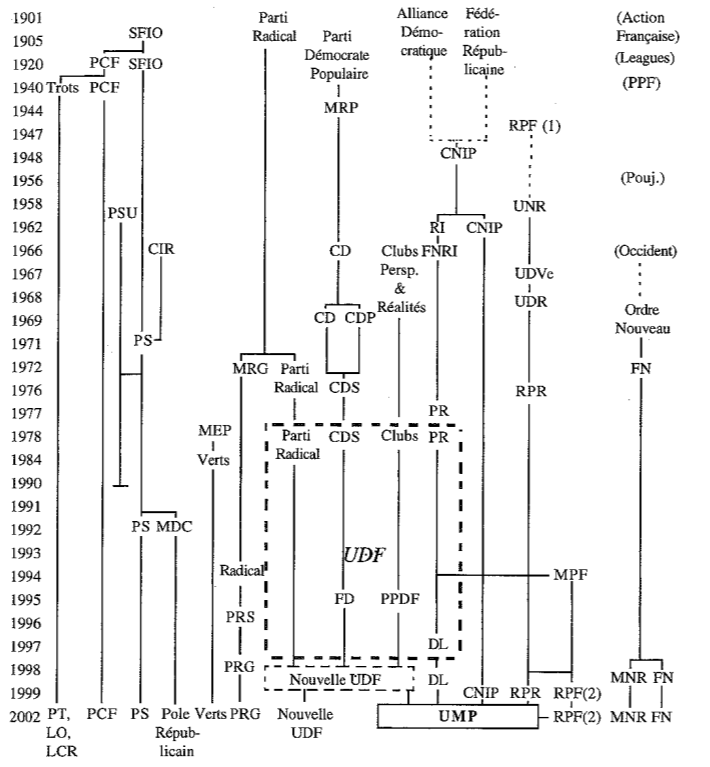 Stranický systém Francie
Relativně pozdní stupeň institucionalizace 
První strany vznikají po roce 1900 nebo v meziválečném období 
Stranictví se více projevuje na levici (SFIO aj.) 
Do cca 1940 skupiny různě (ne)sourodých spolků 
Základní pravidlo – politikem jsem v případě zvolení 
Provázanost se zájmovými skupinami (odbory) 
Důležitá role „notáblů“ a problematika kumulace mandátů 
„Bipolární čtverylka“ komunisté, socialisté / postgaullisté, UDF
Volební systém
Od roku 1876 – většinový, dvoukolový, různé podoby 
1946 – 1958, 1986 – experiment s poměrným zastoupením 
1958 – dvoukolový uzavřený, II. Kolo jen pro omezený počet 
7,5%, 10%, 12,5% z počtu všech voličů v obvodu 
Nyní 577 obvodů 
Nyní je potřeba získat 50% hlasů, minimálně 25% ze všech zapsaných
Velká nerovnoměrnost ve velikosti obvodů (cca 63 a 146 tisíc ob.) 
Bipolarizace politiky, trestání krajních reprezentantů  
Disproporcionalita, např. 7,6% hlasů a 3 mandáty
Pravice – konzervativci
zastánci hraběte de Chambord, 
Legitimisté, antirevoluční síly, odmítači parlamentarismu 
Zastánci starých pořádků 
Lehká jízda hned ve vedlejších lavicích  
zastánci Karla X. 
„bonapartisté“
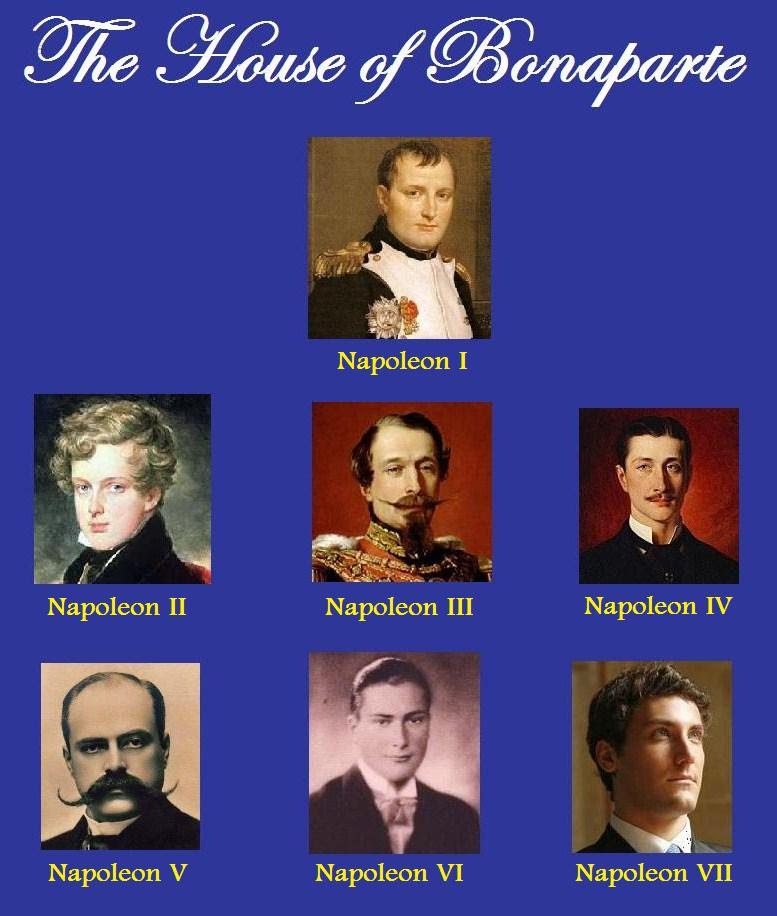 Gaullismus
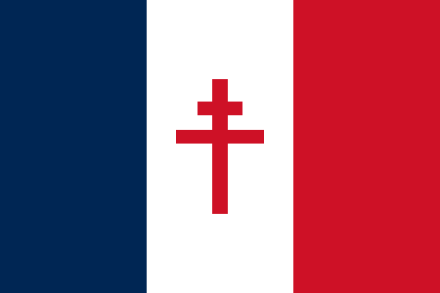 Vzniká až po roce 1944 
RPF, 1947 – 1953
UNR, 1958 – 1967 
UDV rép. 1968 – 1976 
RPR, 1976 – 2002
UMP, 2002 – 2015 
Les Républicains, 2015
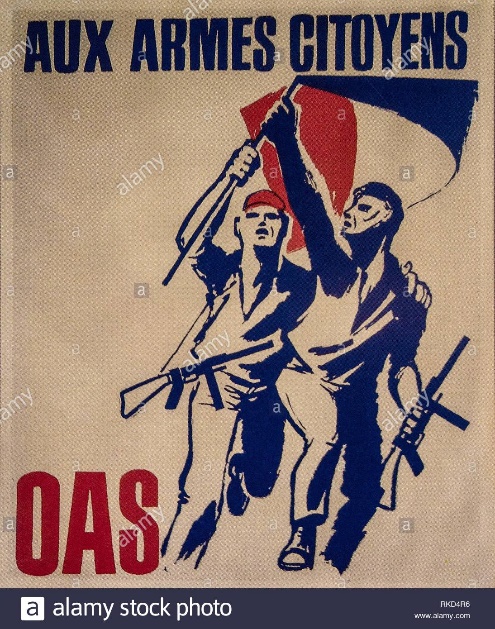 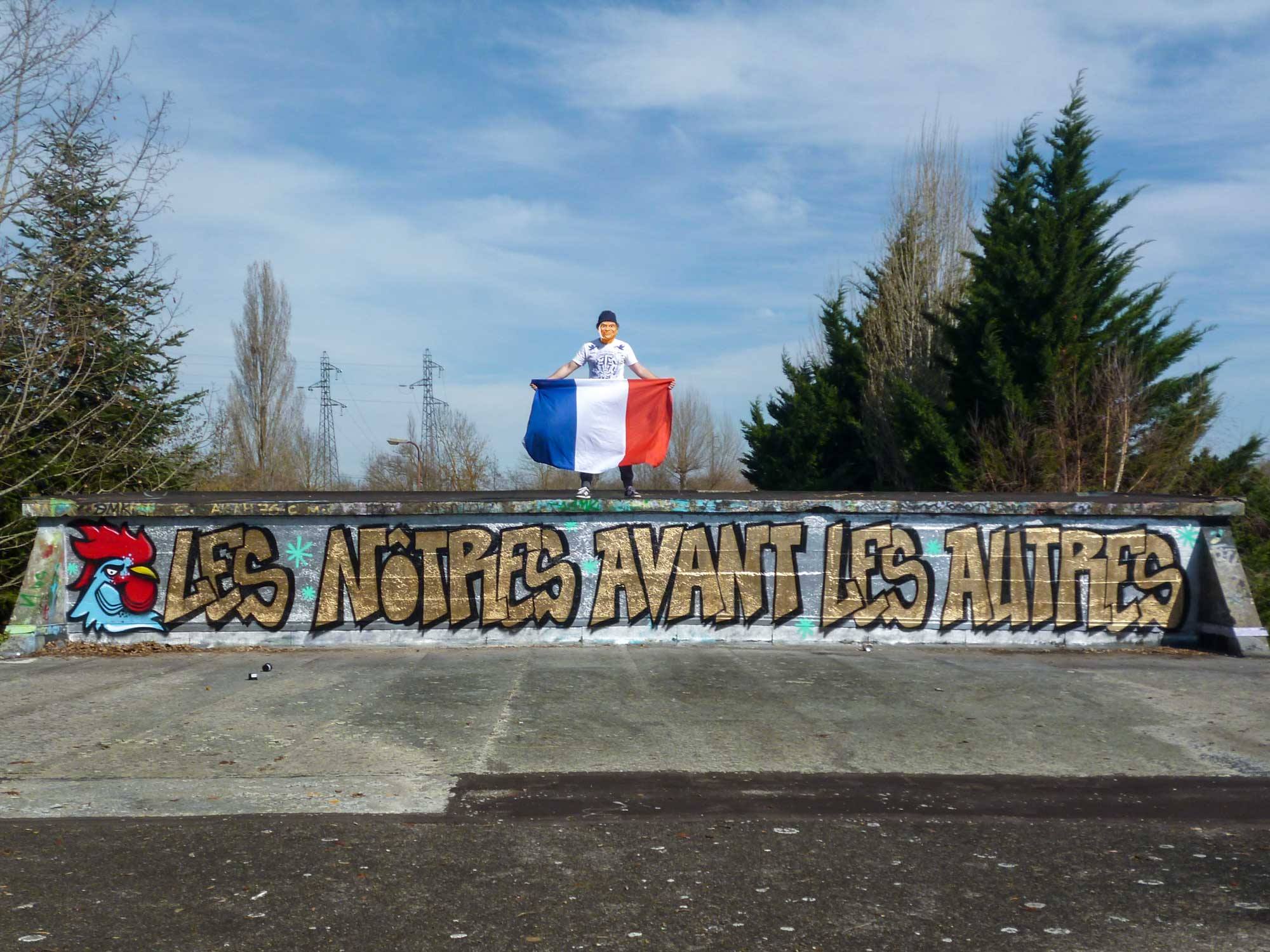 Krajní pravice
PPF, Parti Populaire Français (1936 – 1944)
UDCA?, 1955 – 1958 
ARLP, 1965 
FN, 1972 – 2018 
MNR, 1999  
RN, Rassemblement National – 2018
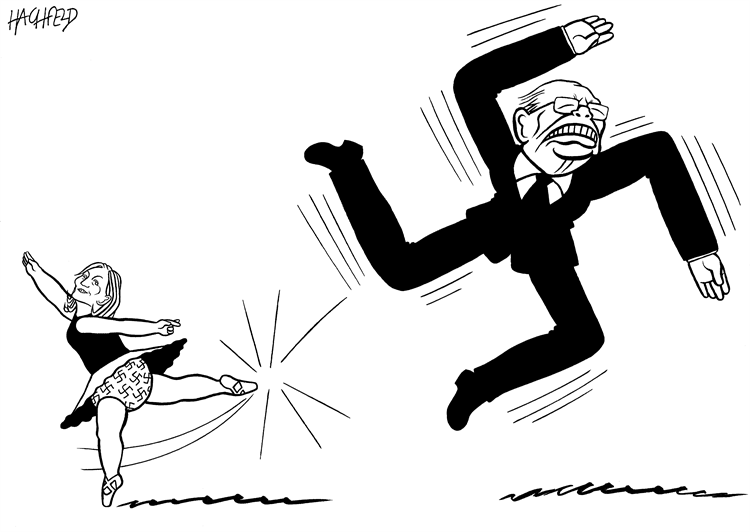 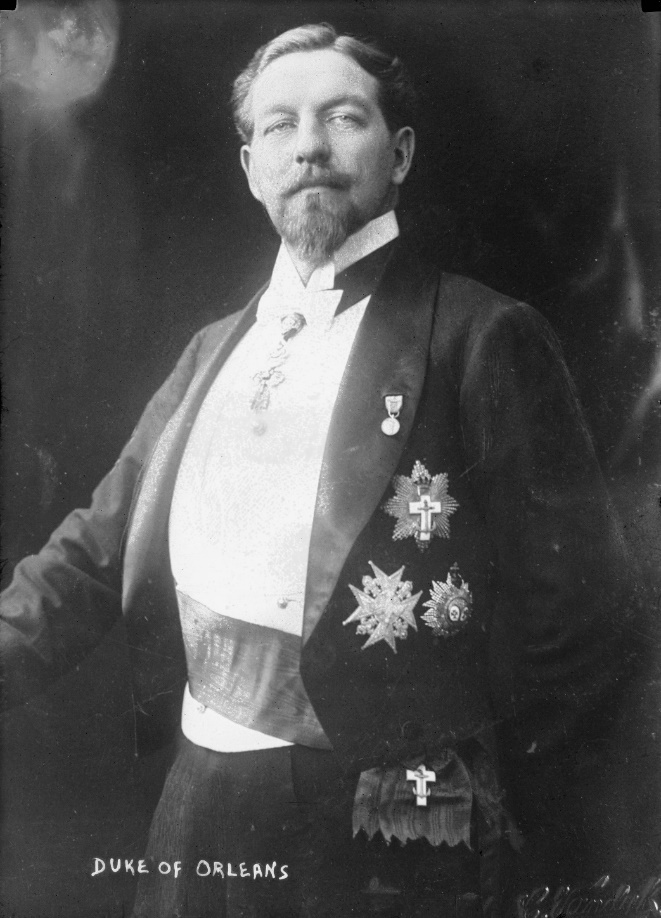 Pravý střed
Orleánisté, zastánci Ludvíka Filipa 
rovněž pro monarchii, prvky liberalismu, umírnění
Vychází z podpory Ludvíka Filipa, krále 1830 – 1848, 
Spojenectví, podporovatelé vévody de Chambord, od 1883,
Progresivisté, dříve patří ke spojenectví, ale podporují republiku 
Prvky katolického pohledu na svět 
Prvky umírněného republikanismu
Centristé
MRP, 1944 – 1967, klasická centristická formace navazující na církev 
CD, 1966 – 1976, transformovaný střed, CDP, CDS atd. 
Klíčová formace UDF – spojení několika menších stran do koalice 
Vzhledem k volebnímu systému se jim moc nedaří 
V.G. D´Estaign, prezidentem 1974 – 1981, moderní centrista 
Později omezené postavení
F. Bayrou, prezidentský kandidát 2002 – 2012
Nyní LREM – prezidentská strana
Levý střed a Republikánská levice
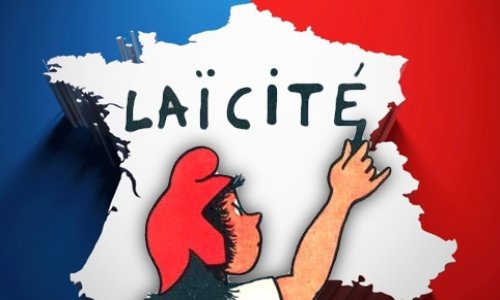 parlamentní monarchisté, konzervativní republika
Parti Radical 1907 
Jules Ferry, Jules Gréve – zákládající představitelé III. Republiky  
První strana SFIO 1905 - 1971,
PSU 1960 – 1990, moderní soc. dem. 
FGDS 1964 - 1968 
Socialistická strana PS – 1971, klasická moderní soc. dem formace 
Zastánci postupné transformace s cílem lepší společnosti 
Zastánci sekulární společnosti, rovnostáři, 
Po roce cca 1990 i sociálně liberální trendy
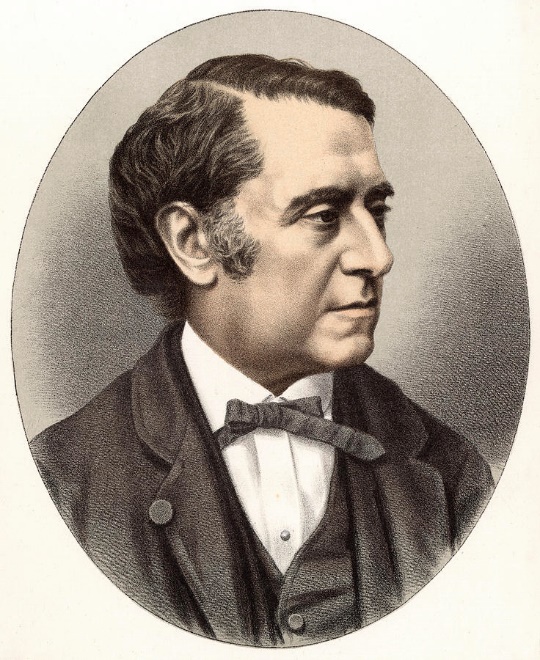 Republikánská unie
León Gambetta, Louis Blanc
Později na ně navazují krajně levicové strany, které se různé mění 
Komunistická strana Francie - 1920
LCR - 1973, LO - 1968 , PT – 1952, 1990 
Obhajují práva proletariátu
Revoluce – legitimní prostředek k dosažení cíle 
Mimo komunistickou stranu jsou dlouhodobě marginální
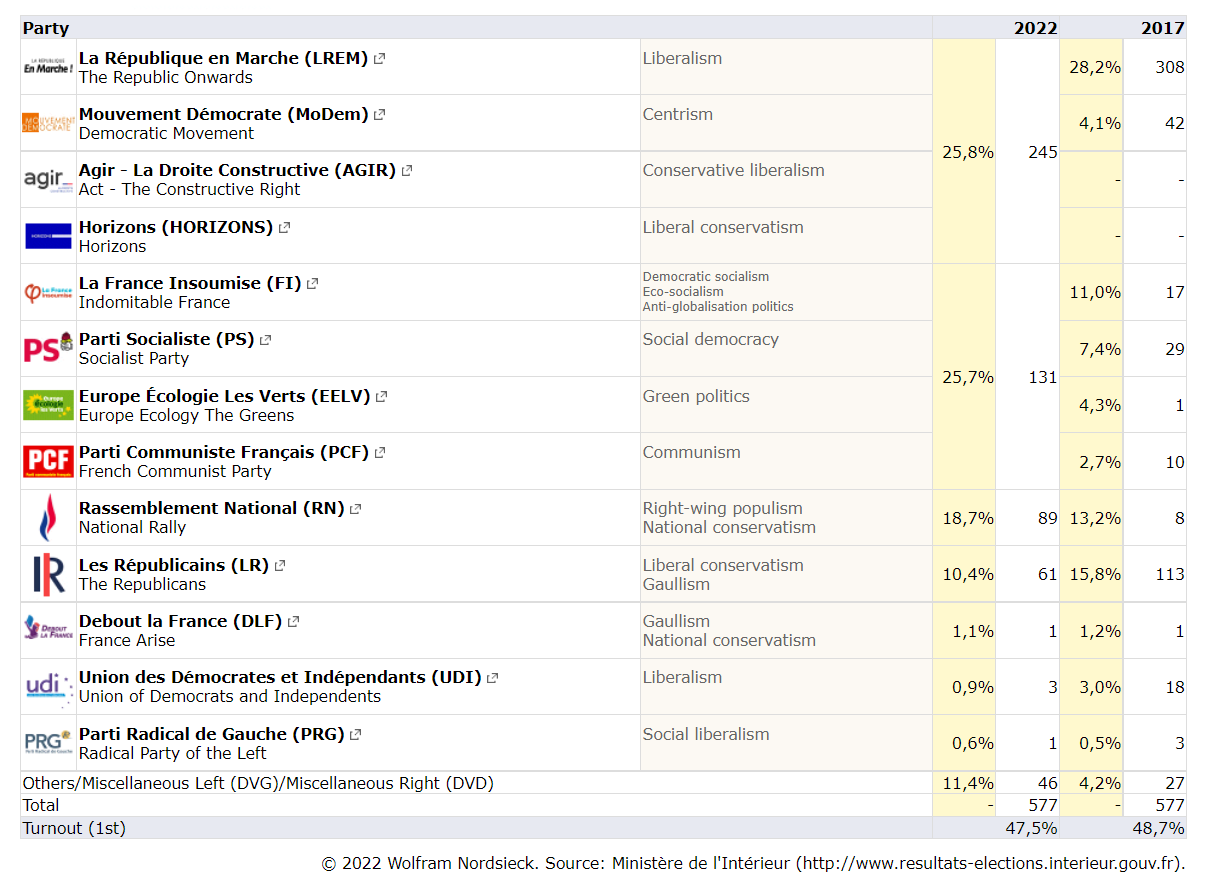 Závěrem
Velice proměnlivý stranický systém, 
Důležité je období, kdy se hodnotí, před r. 1914, 1920 – 40 atd. 
Velice důležitý efekt volebního systému 
Dlouhodobá bipolarizace 
Poslední změny 2015, 2017, 2022